University of Biskra
Architecture Department
Design theory
Introduction to Architectural Project
1st year of Architecture diploma
Teacher : Youcef Mokrane
2023-2024
Introduction
This course intends to introduce the Architecture discipline and project to 1st year students for architecture. It aims to present a set of introductory themes focused on :
Architecture discipline and profession (2-3 sessions)
Architecture in History (2 sessions)
Architectural drawing (3 sessions)
Graphical elements of Architecture (3-4 sessions)
Architectural composition (3 sessions).
Intended learning outcomes
At the end of the course, students will be able to :
Understand and explain introductory concepts of Architectural discipline ,Profession and History
 Understand the logic of Graphical construction in Architecture.
Recognize, name and describe esthetical aspects of form arrangements and composition in Architecture.
So, …what do you think Architecture is ?
…
Artistical aspect;
Cultural;
Societal;
Structural and engineering aspect;
…
Please observe the following pictures and environments…
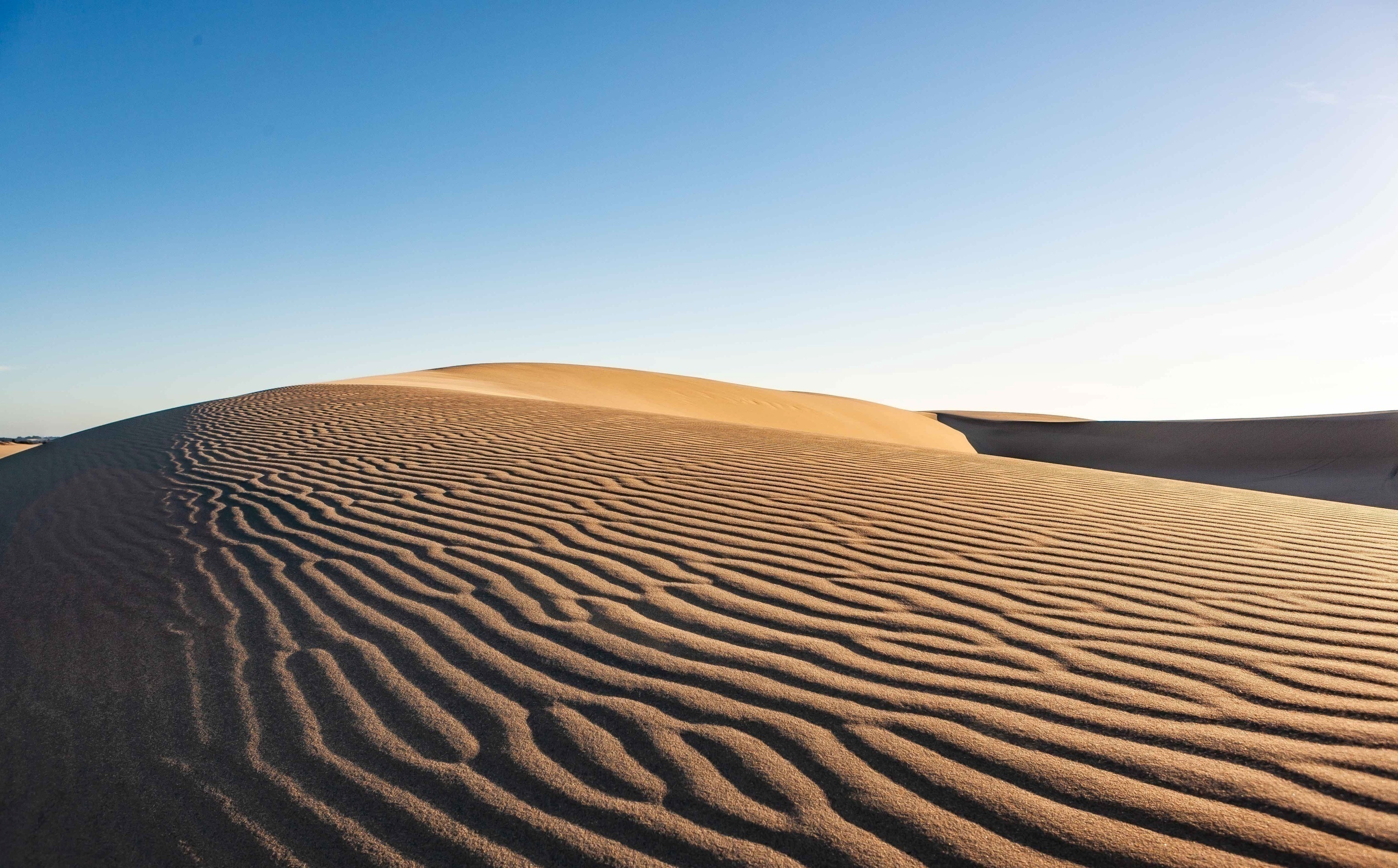 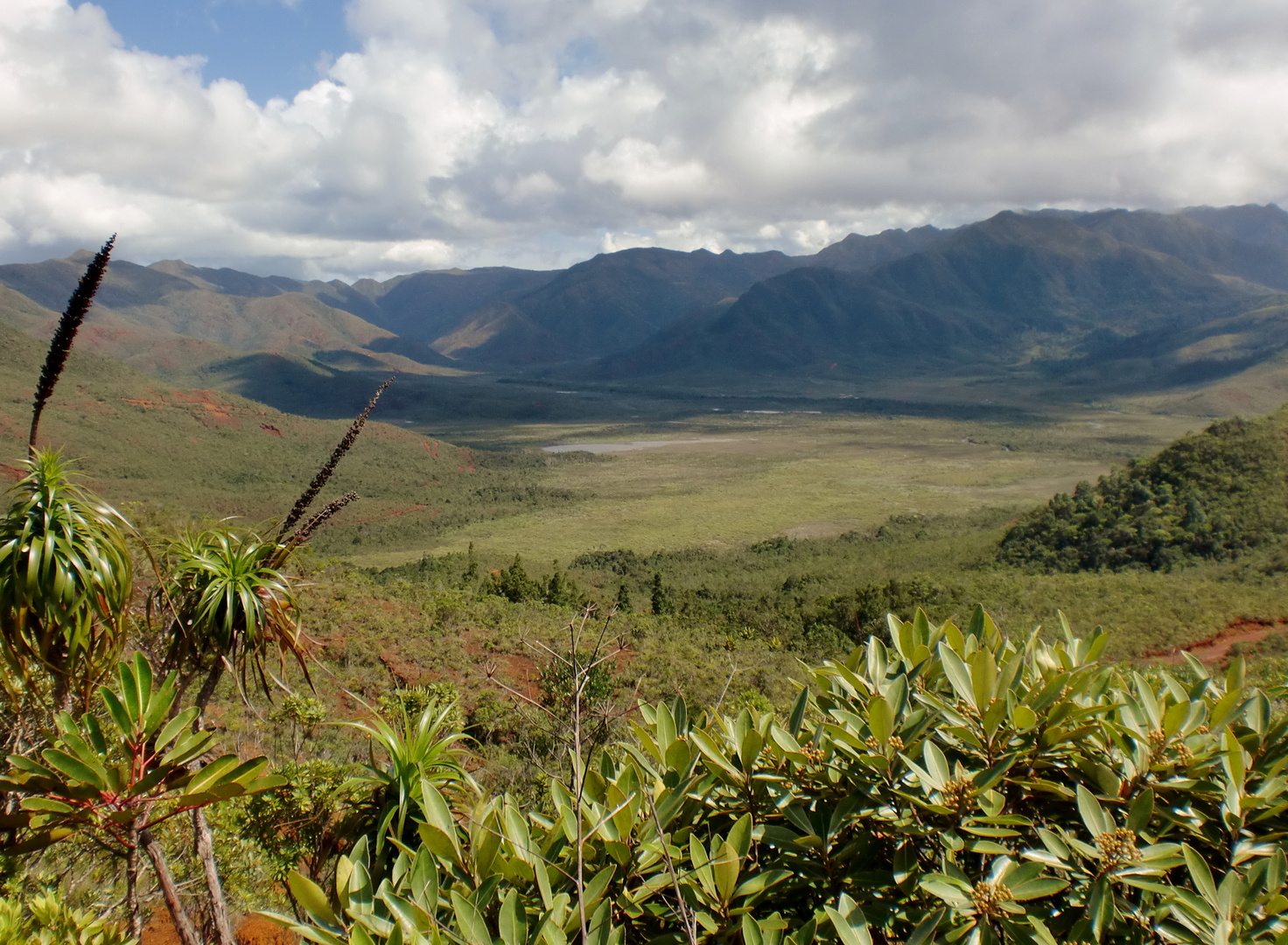 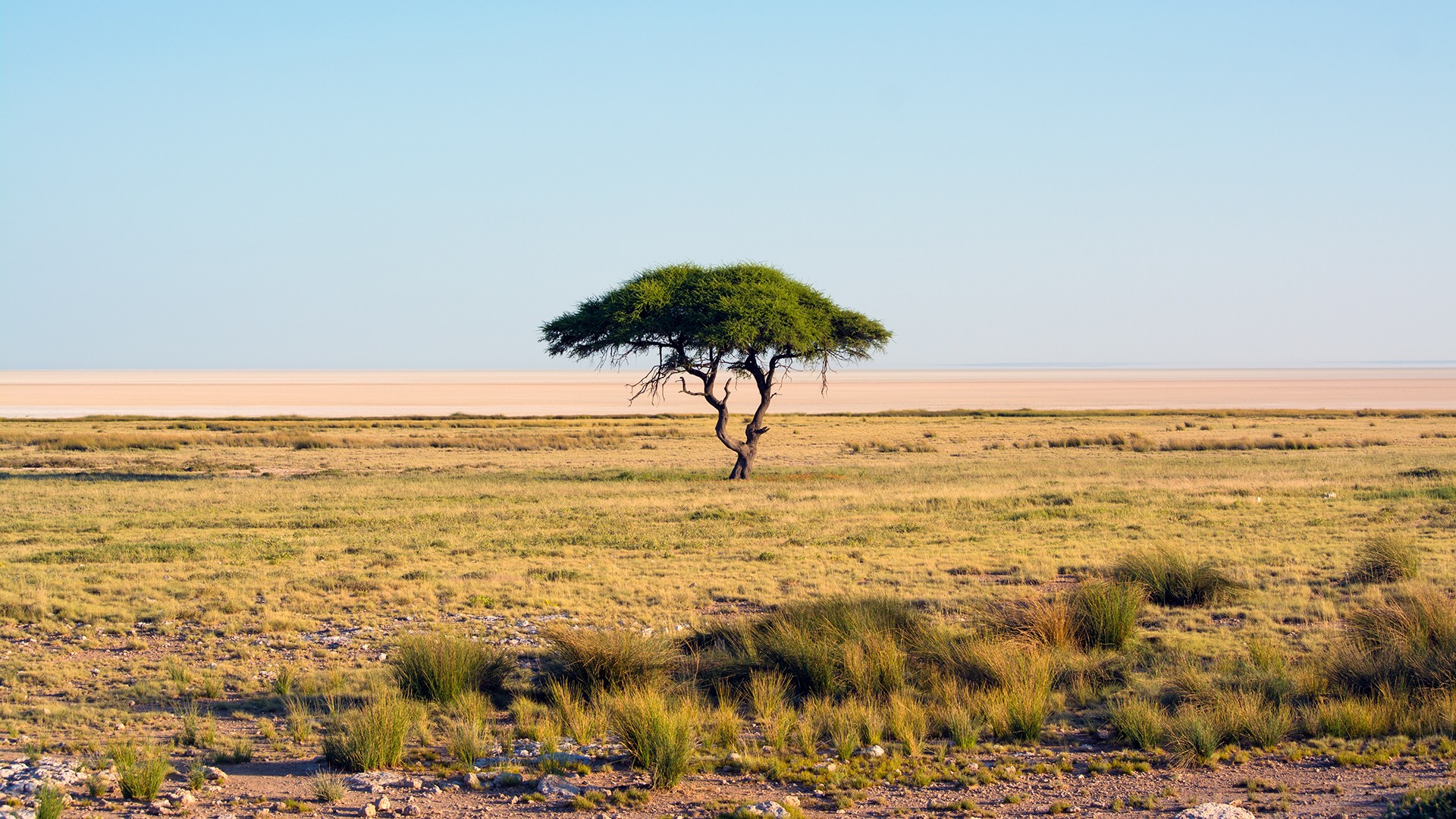 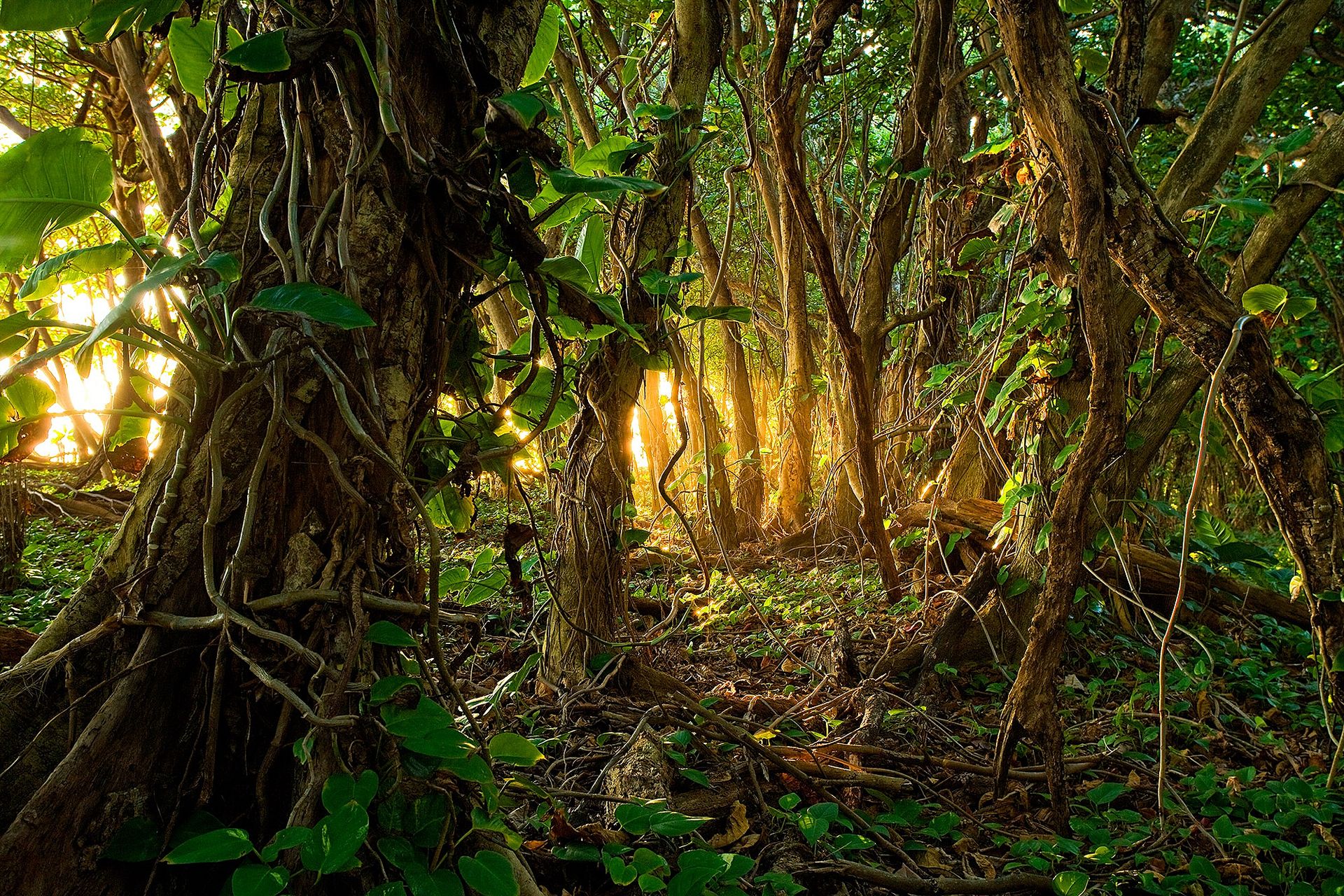 Architecture as a Shelter
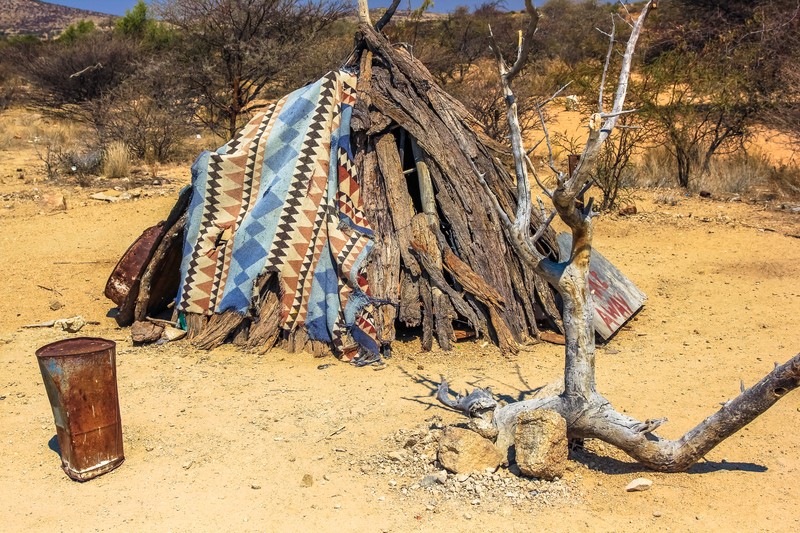 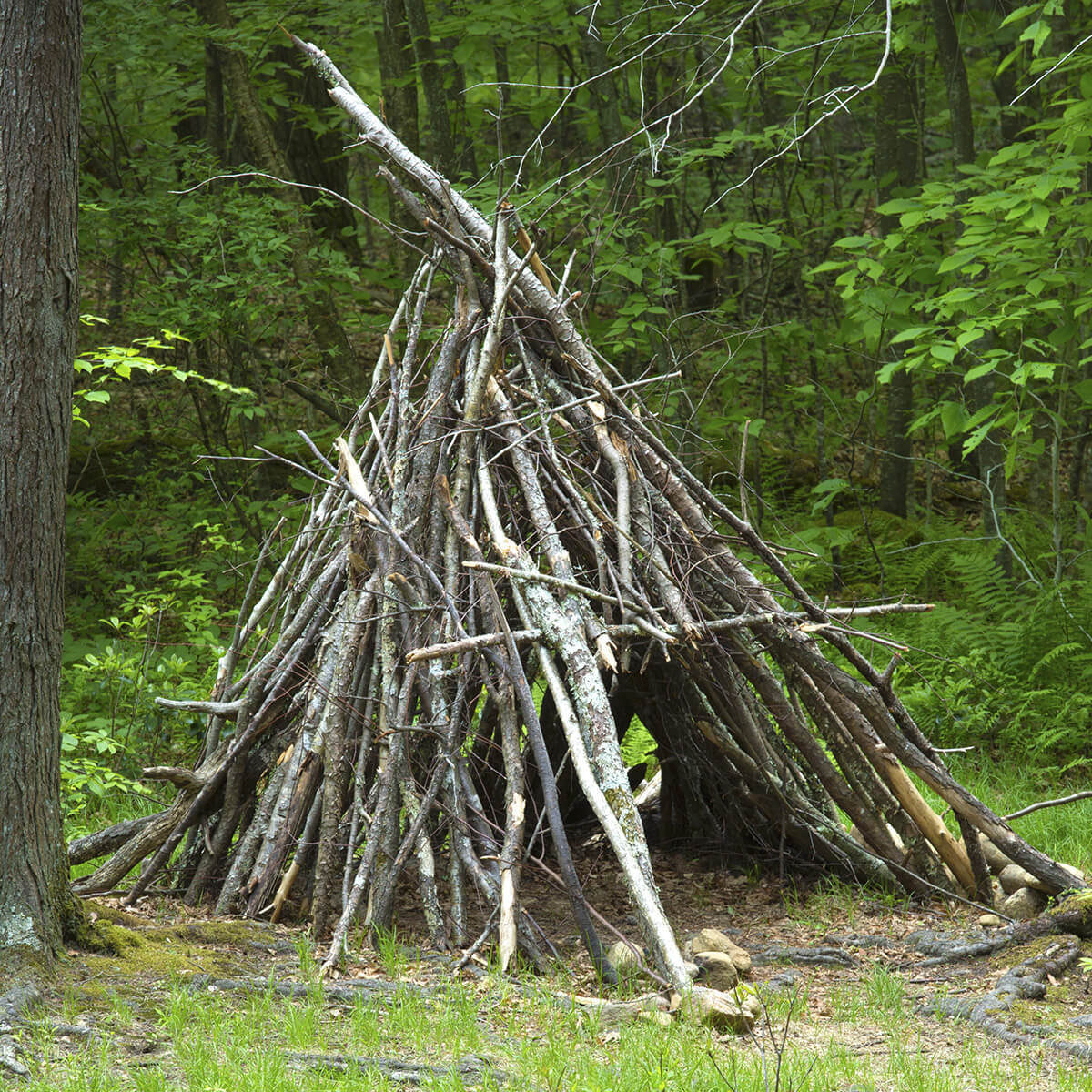 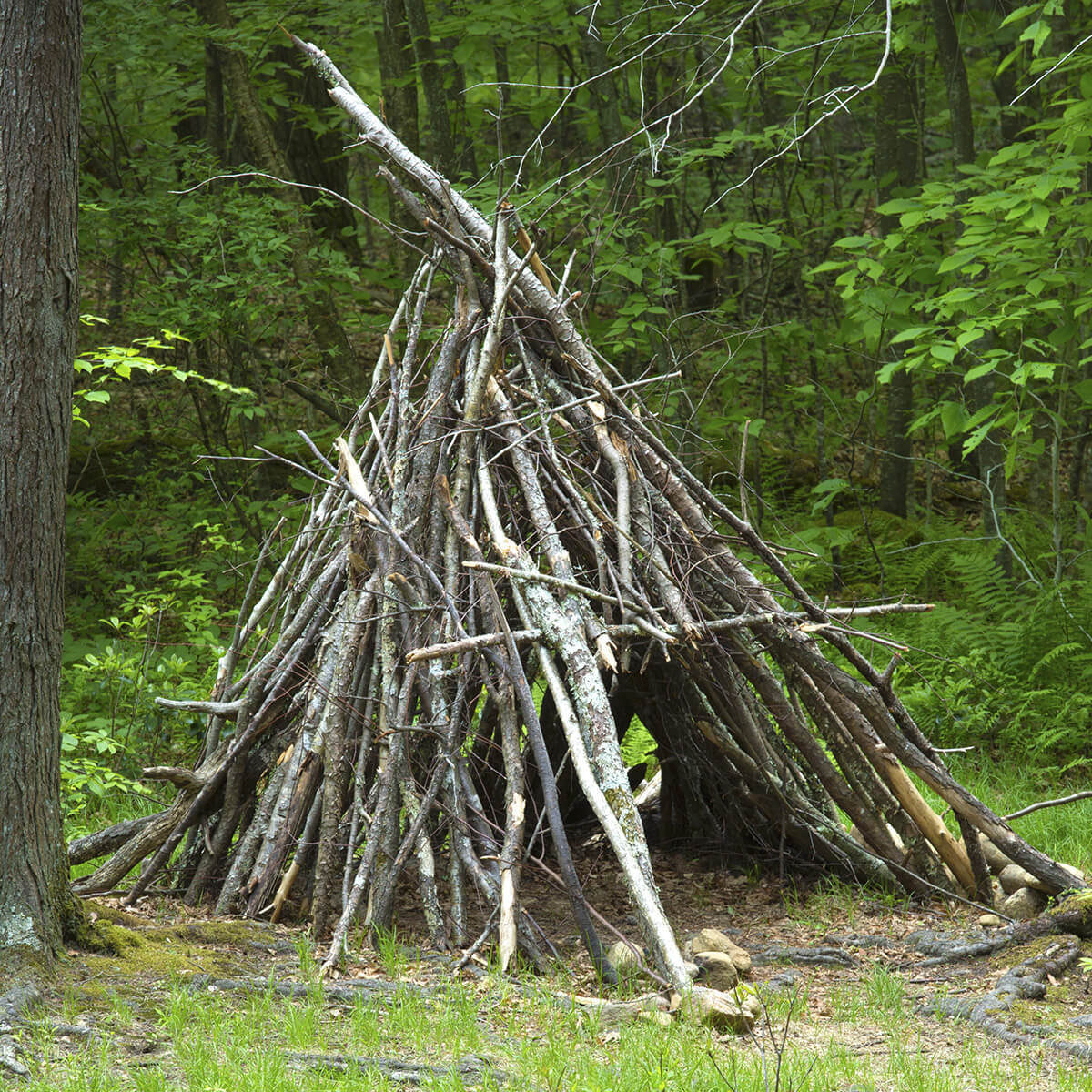 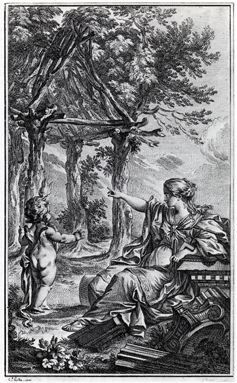 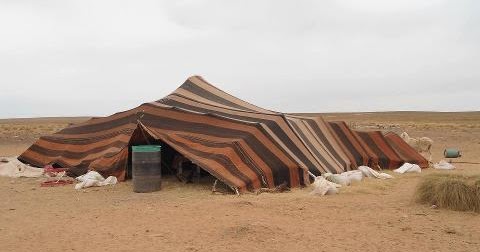 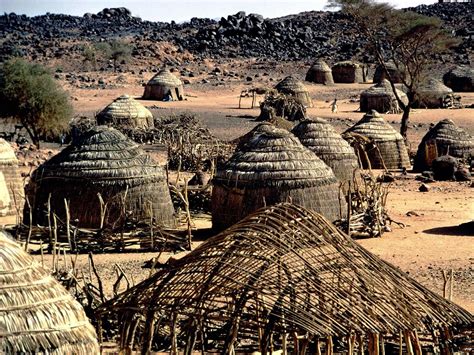 Architecture as an Environment of life
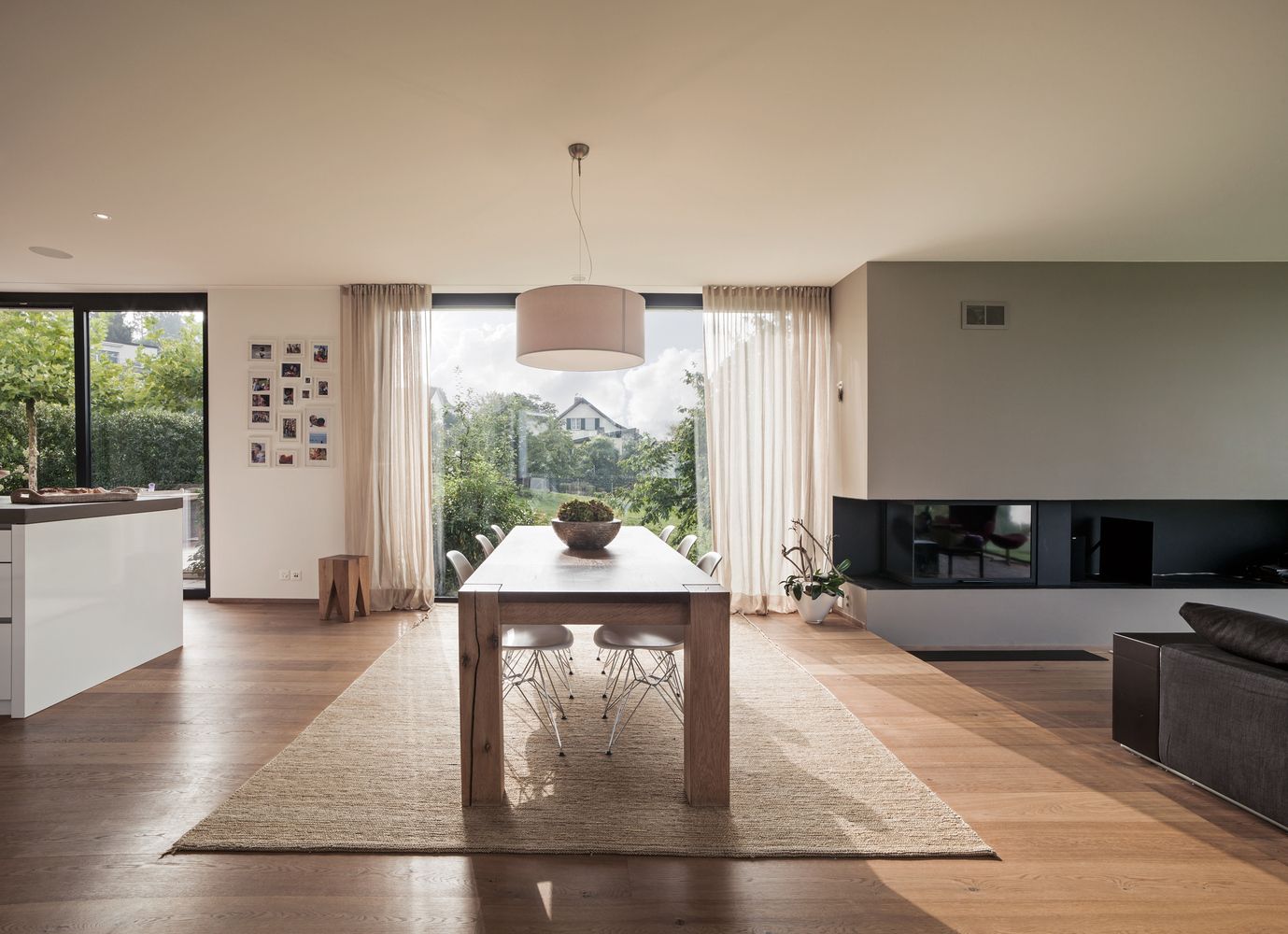 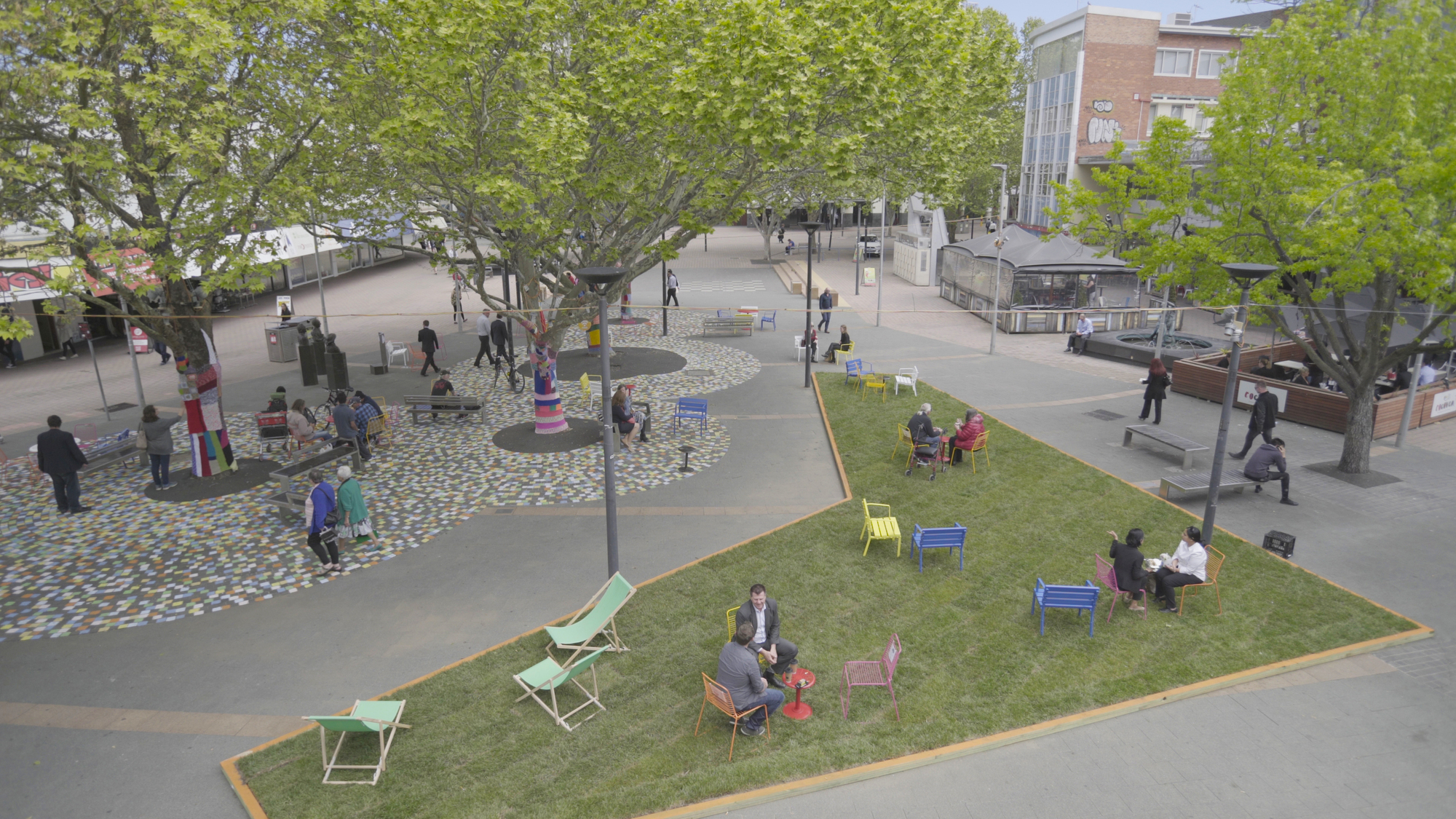 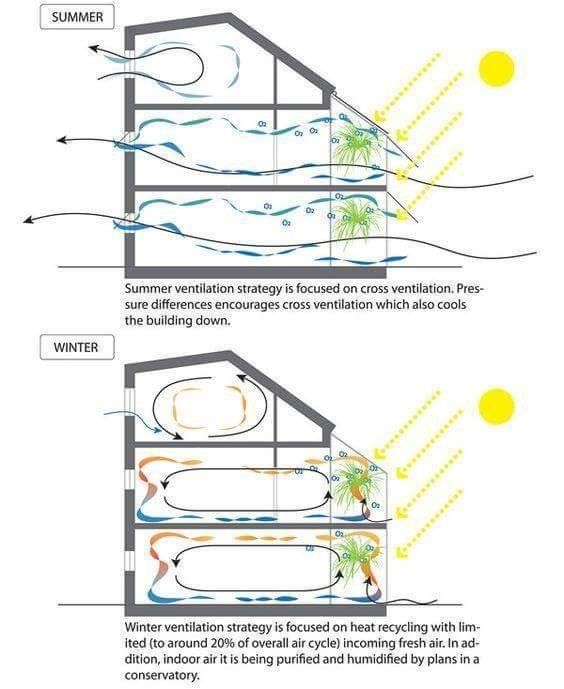 Architecture as an Mission
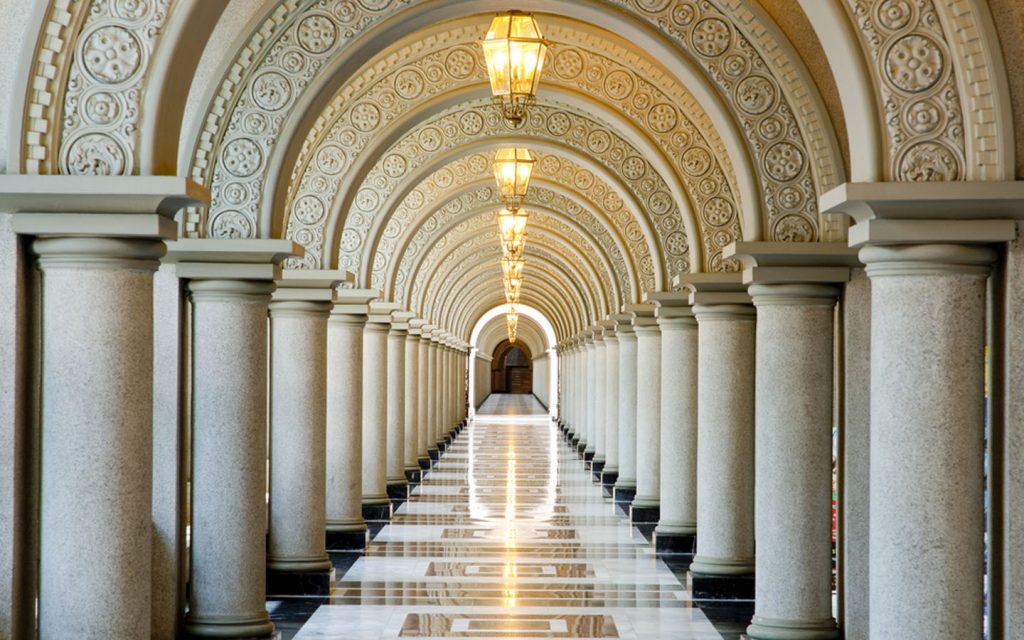 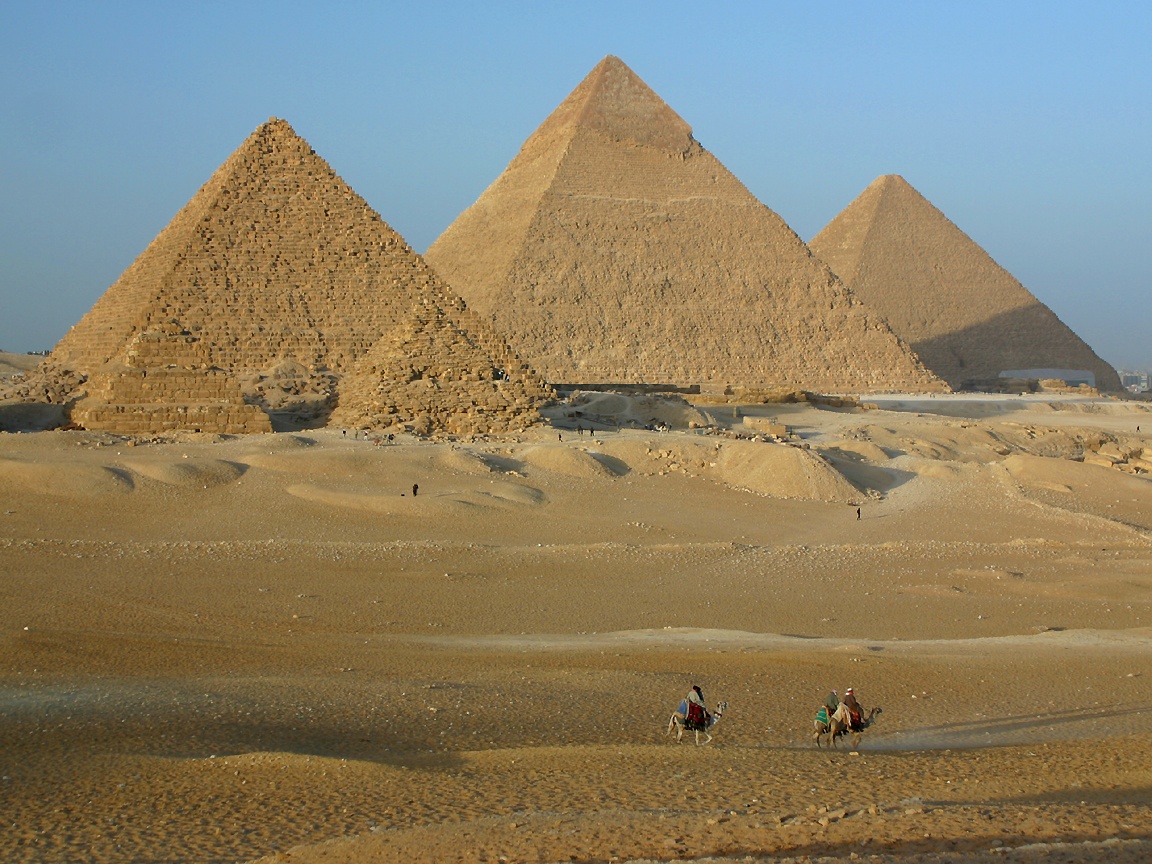 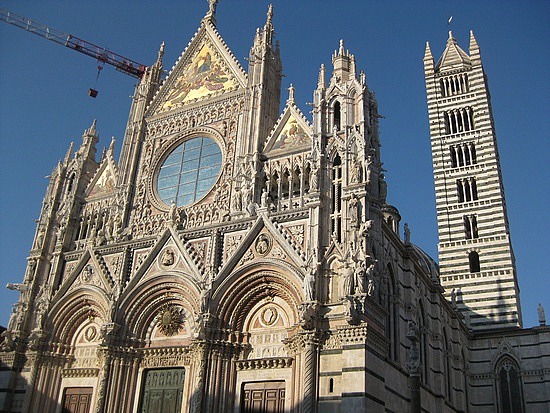 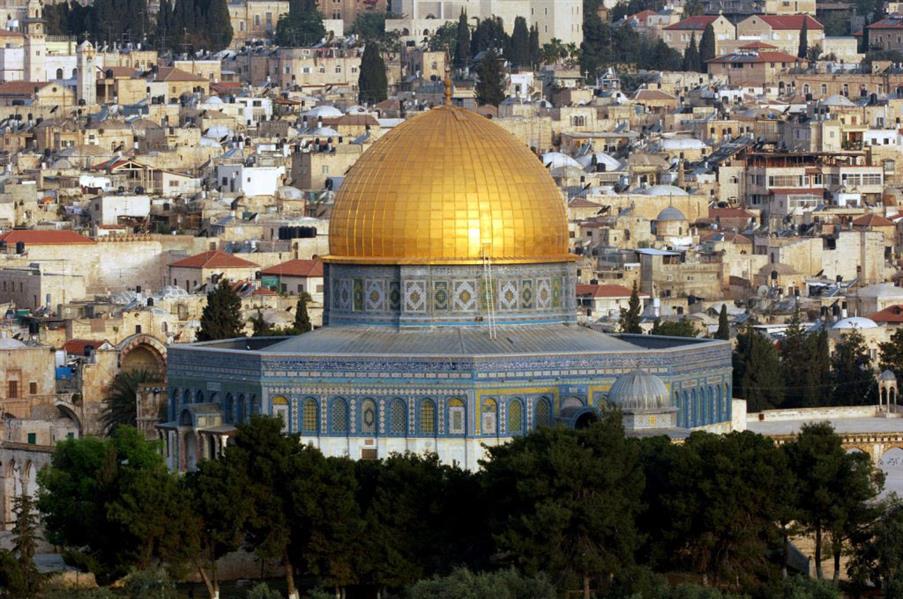 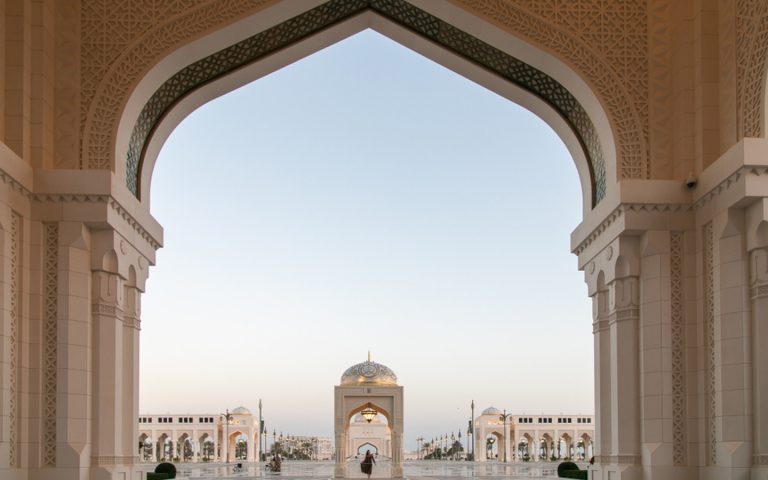 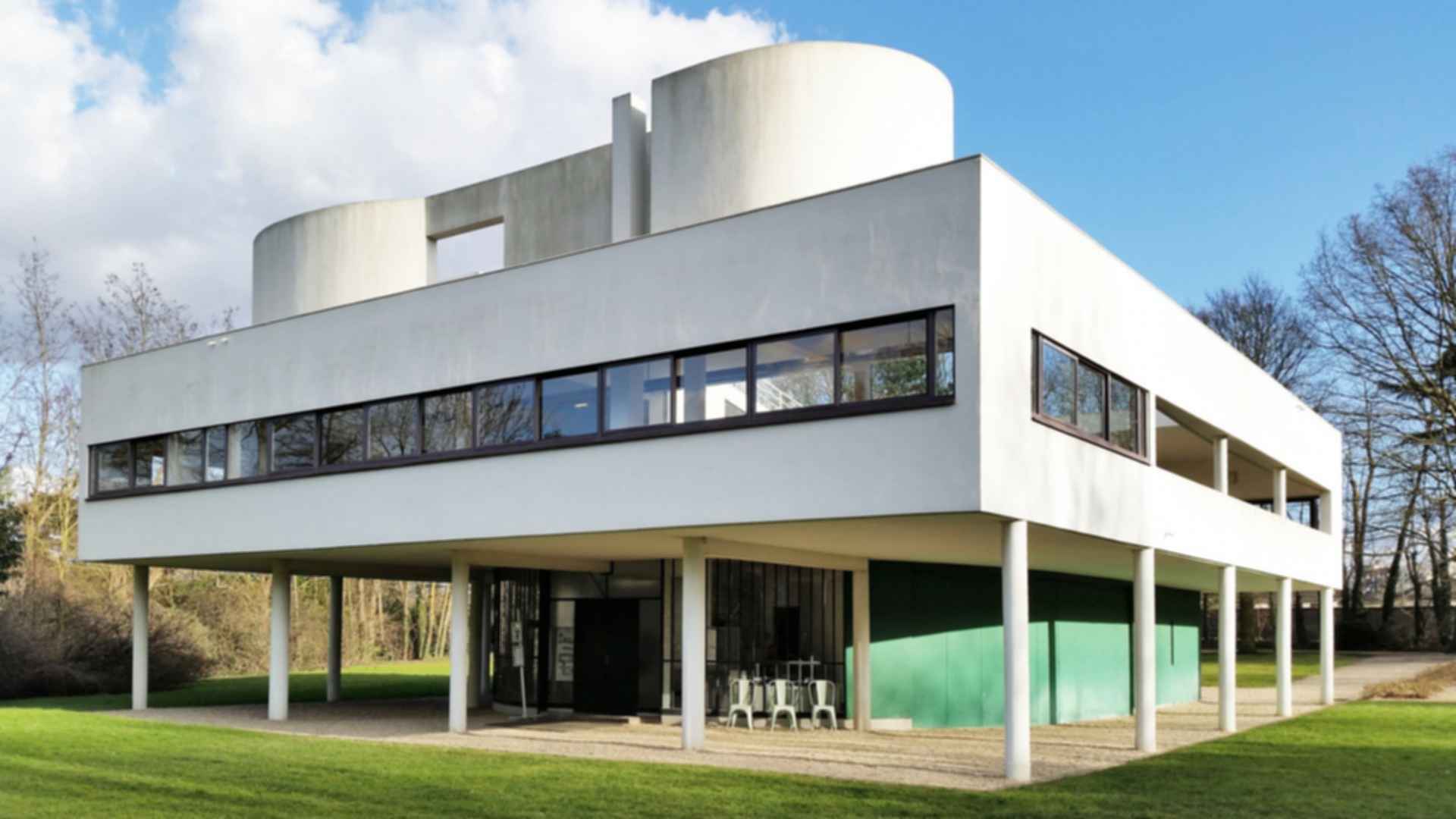 Le Corbusier – La villa Savoye.
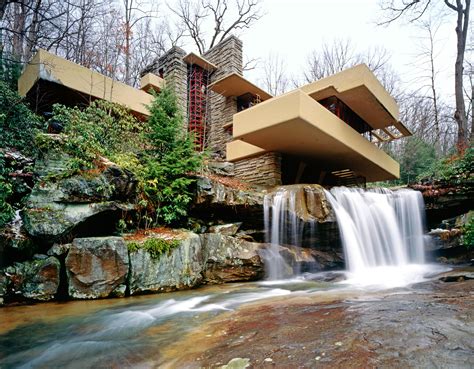 Franck Lloyd Wright – Falling Water. USA.
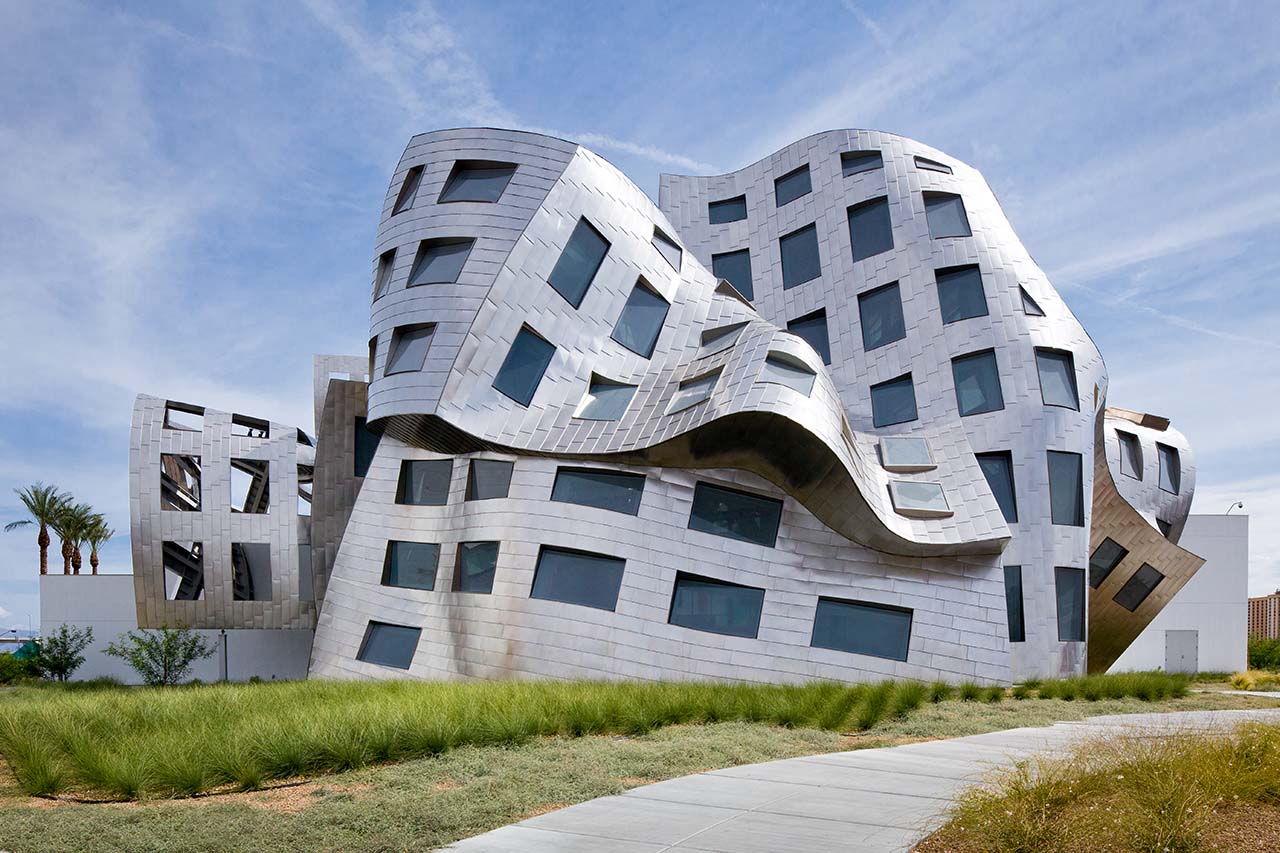 Architecture as a Place
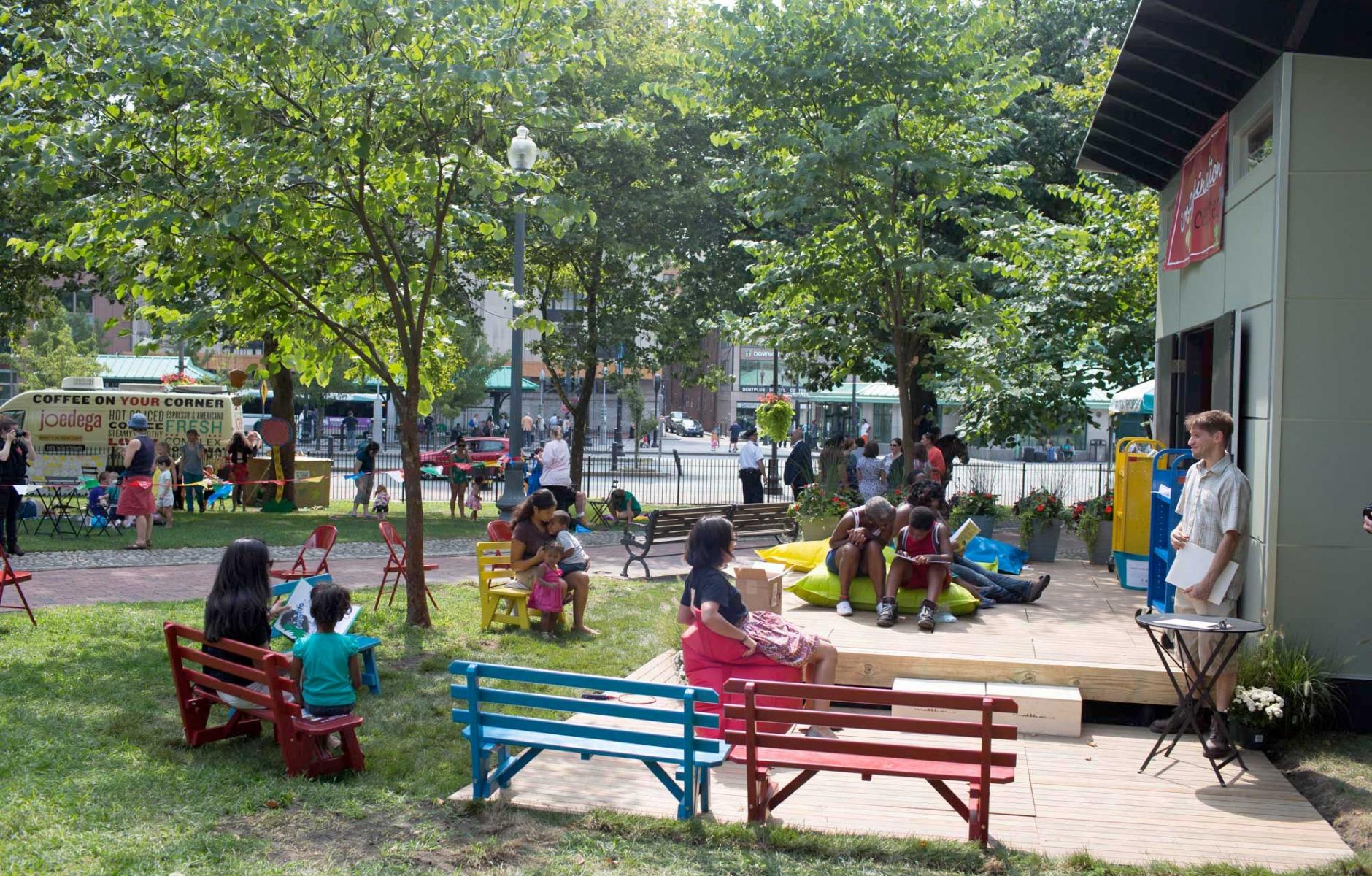 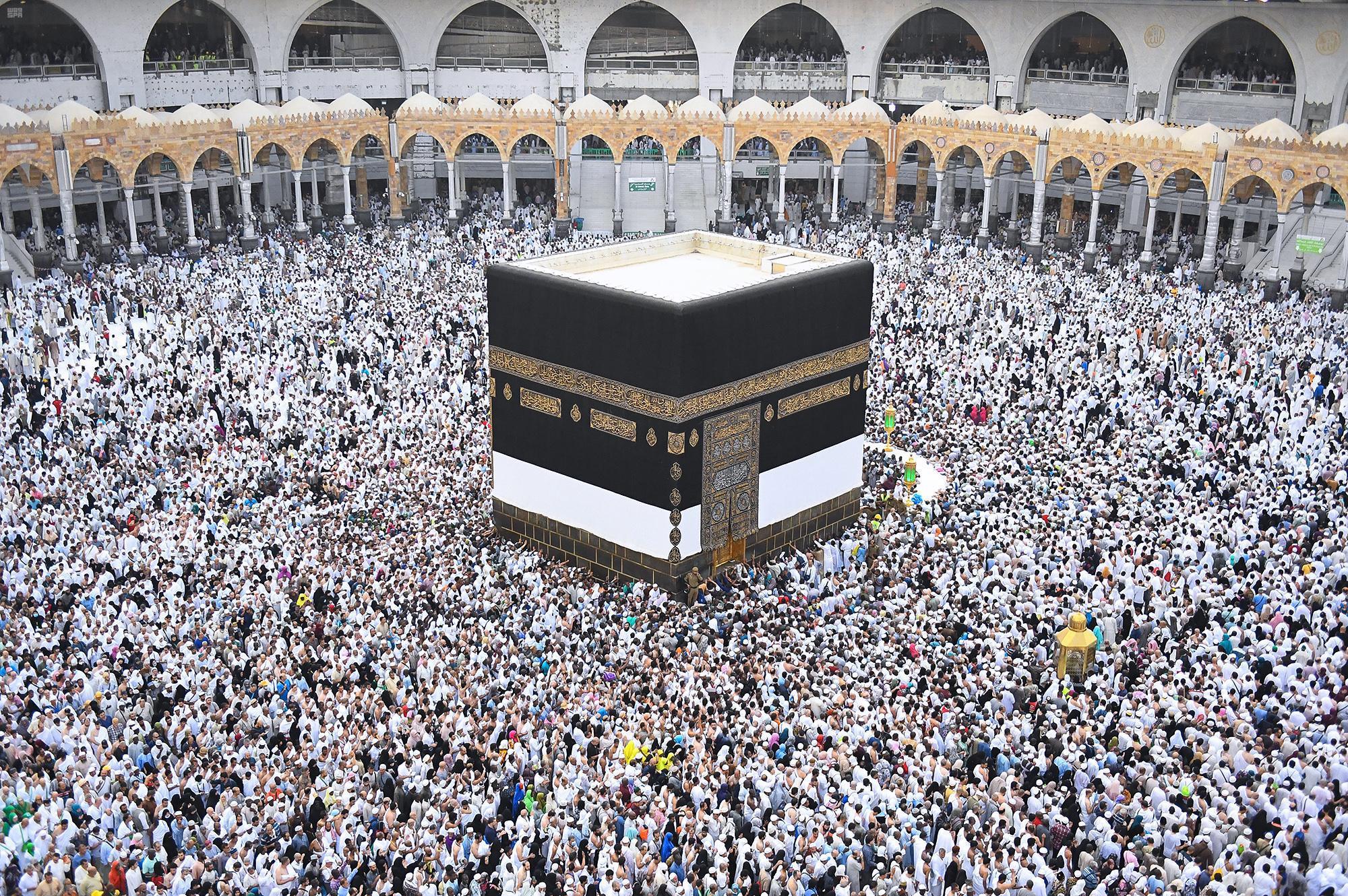 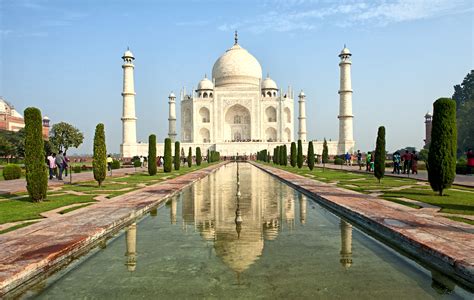 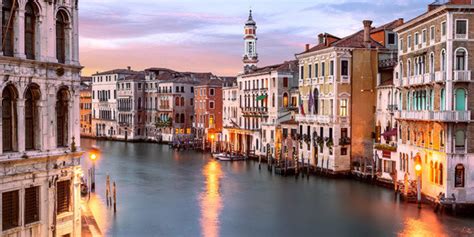 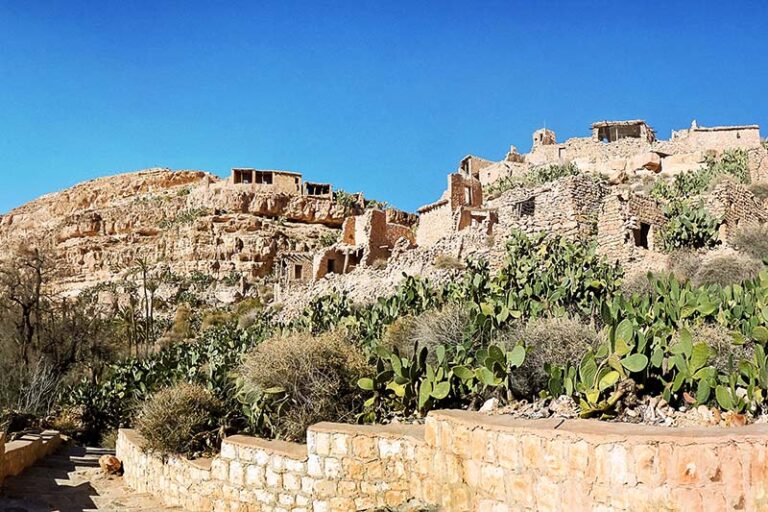 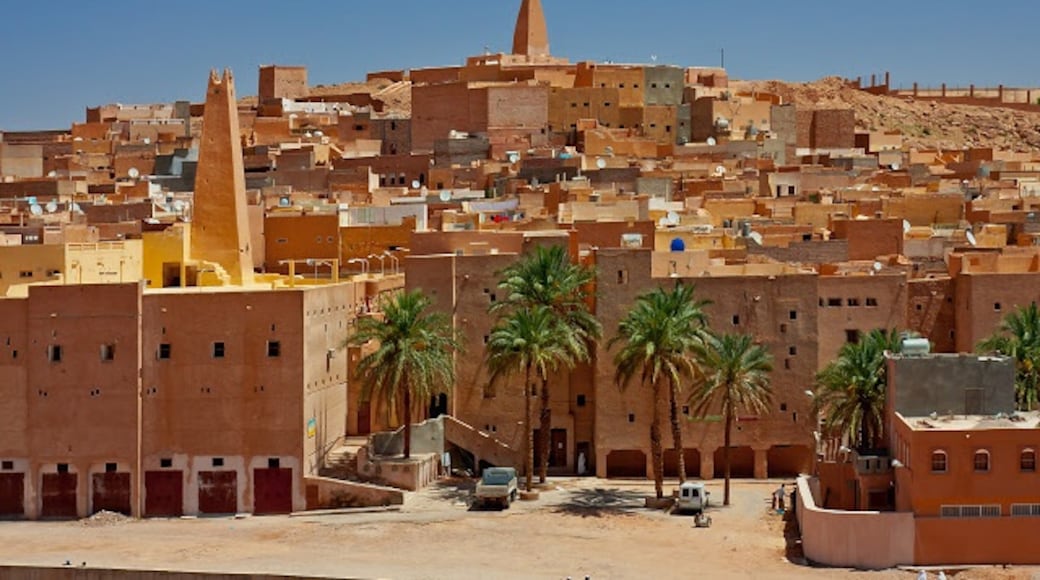 Well-known defintions of Architecture
Art or Science …?
The art of building- Art de bâtir (Dictionnaire Larousse) ;
The art and science of designing and erecting buildings (Stanford dictionnary).
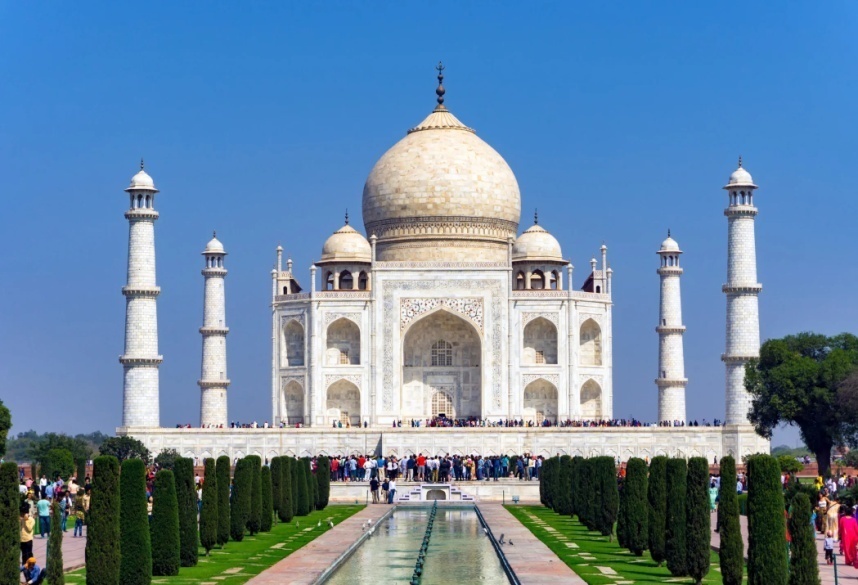 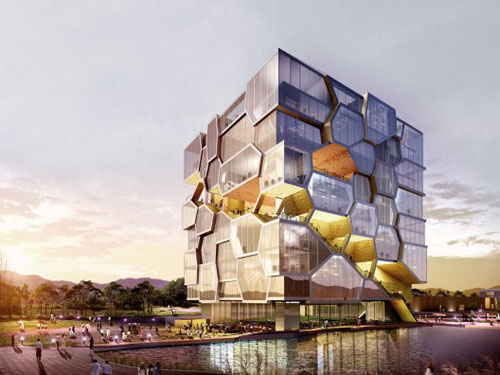 As as Science …
According to Vitruvius (Roman antiquity), architecture is a science that is acquired through practice and theory. Architects must have a broad knowledge of geometry, drawing, history, mathematics and optics.
Triad of Vitruvius :
Firmitas,
Utilitas,
Venustas.
As an Art …
JohannWolfgang von Goethe citation (1749-1832) :
Architecture is a frozen music.
Definition of Le Corbusier (1886-1965)
 Architecture is the skilful, correct and magnificent interplay of volumes assembled under light.
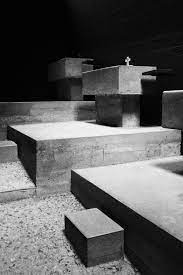 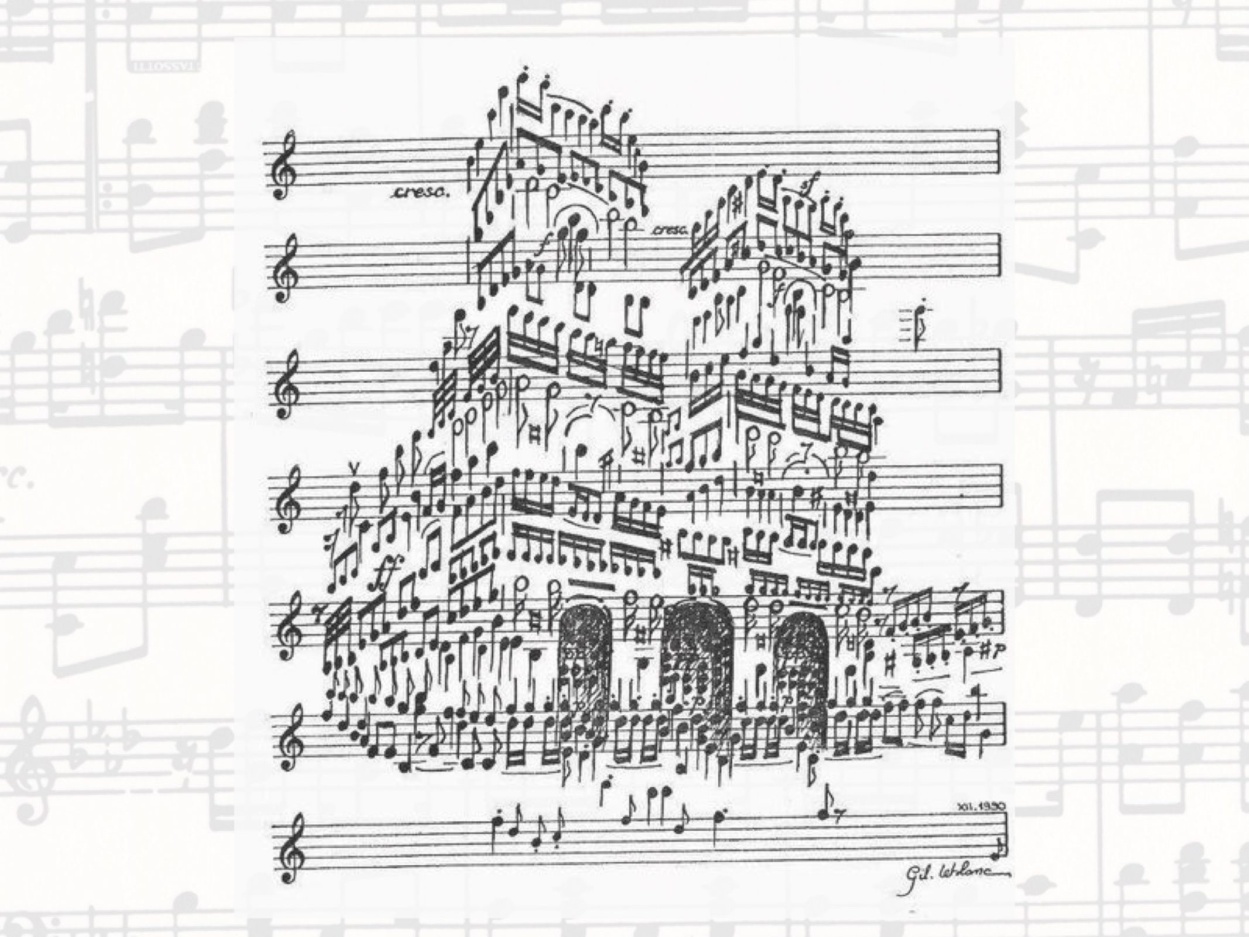 L’architecture est le jeu savant, correct et magnific des volumes assemblés sous la lumière.
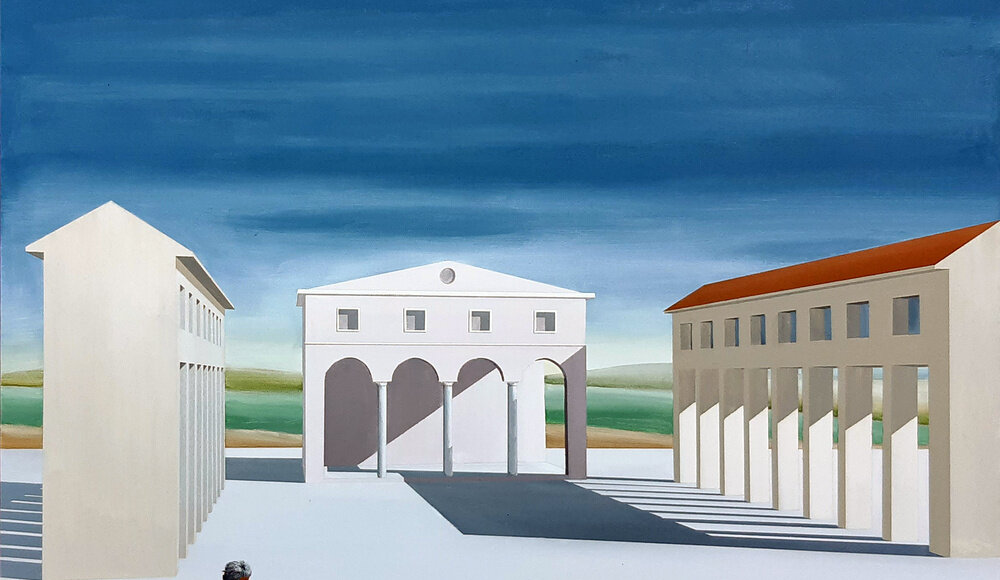 As both …
Definition of Louis Kahn (1901-1974) :
Architecture is a thoughtful making of space.
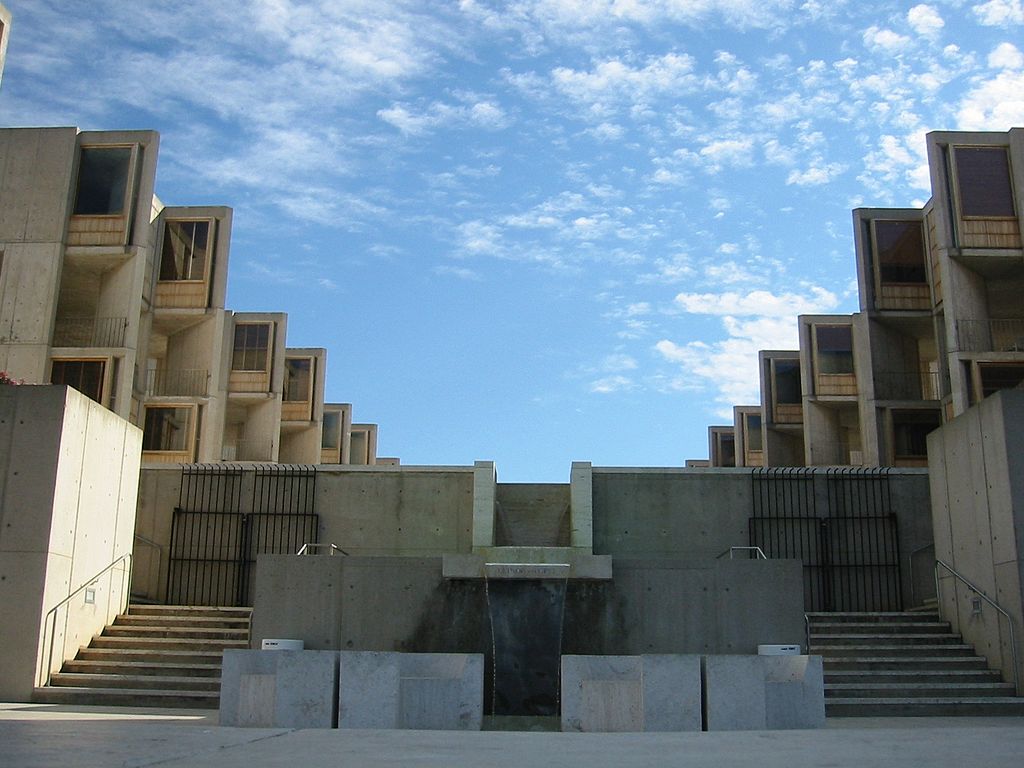 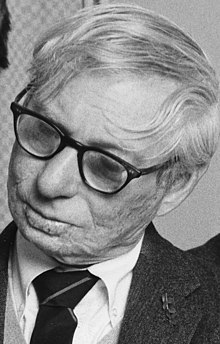 Architecture as a complex discipline
Based on :
Need
Safety
Expression
Triad of Vitruvius :
Firmitas,
Utilitas,
Venustas.
Architecture as a complex discipline
Architecture, a cultural product.
Architecture, a cultural product.
Architecture holds values of :
Social response;
Local and environmental Culture.
Art and expression.

These dimensions are expressed in characteristics such as :
form,
symbolism 
or usage properties.
Architecture as a complex discipline
Styles, History, use and materials
We generally add a distinctive qualifier to the set by:
 style : 
An architectural style is a set of characteristics and features that make a building or structure notable or historically identifiable.
Function/use :
In architecture, function is the purpose or program of a building, as opposed to its form. This can refer to the literal purpose of a building, such as a school or factory, or to more intangible functionalities, such as the way a building makes its occupants feel.
Historical period :(Antiquity, middle age, renaissance, modernity, post-modernity, etc.)
Used materials
 etc.
 Military architecture, Housing Architecture; Islamic architecture, modern architecture, wooden or concrete architecture, etc.
The Architect and his role?
Or, Architecture as a discipline
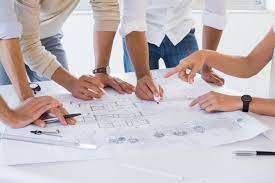 Fields of Architect’s intervention
The architect's vocation is to take part in all aspects of spatial planning, and more particularly in the act of building.
 Architects work on :
the construction of new environments, 
Renovation-rehabilitation-restauration of existant environments,
Adaptation- modification, requalification to new purposes for existant environments.
NB. Common built environments can be public or private buildings for residential, professional, industrial or commercial use, urban or rural landscapes, public open spaces or even urban environments (urban design).
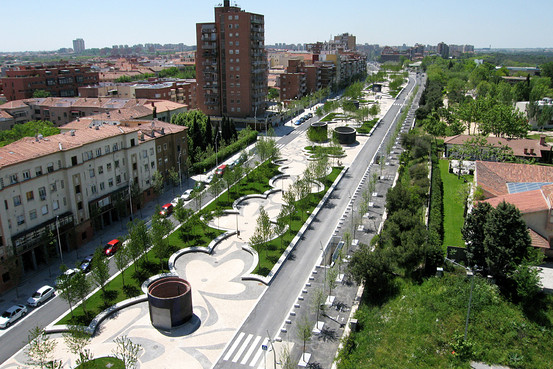 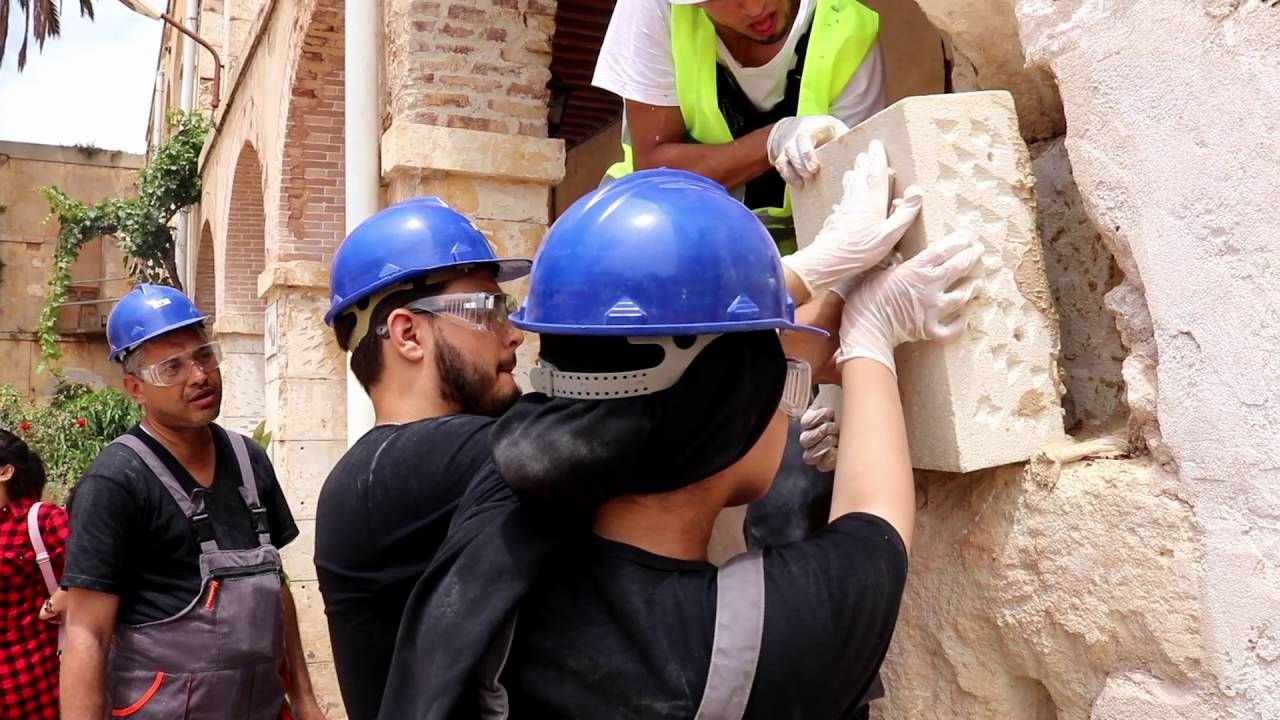 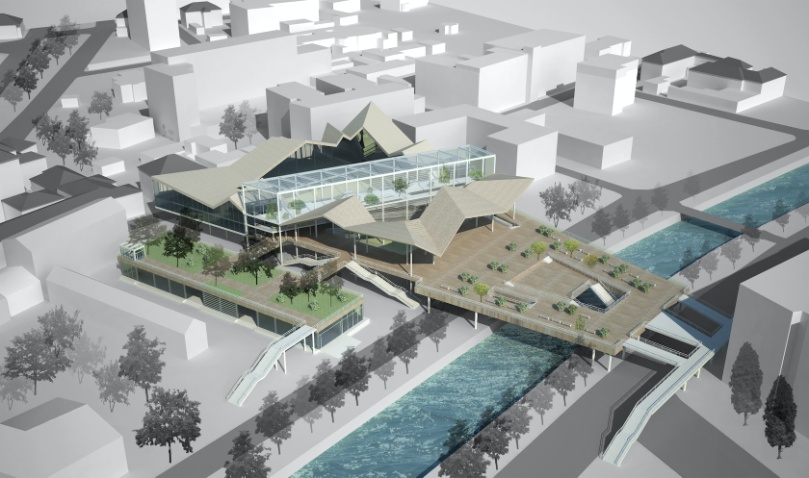 Fields of Architect’s intervention
Fields of intervention of the Architect:
   Design of institutional, commercial and industrial buildings. 

    Various civil structures, such as bridges, monuments, works of art, etc. 

     Town and country planning.
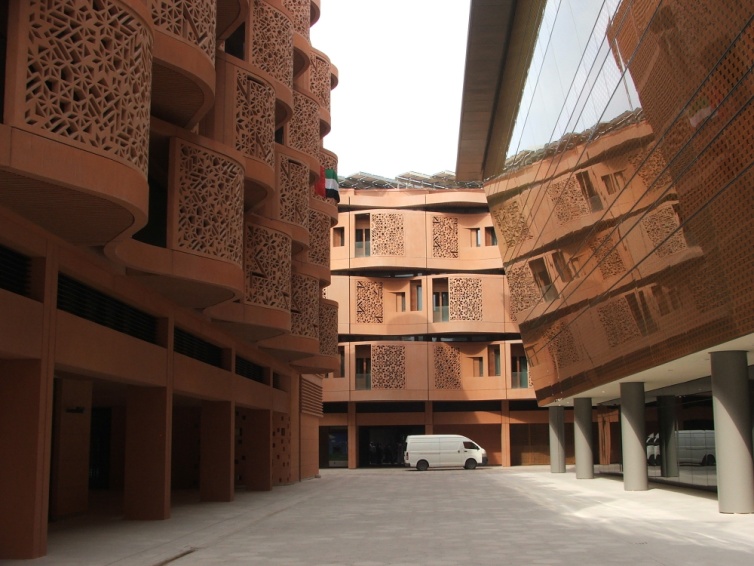 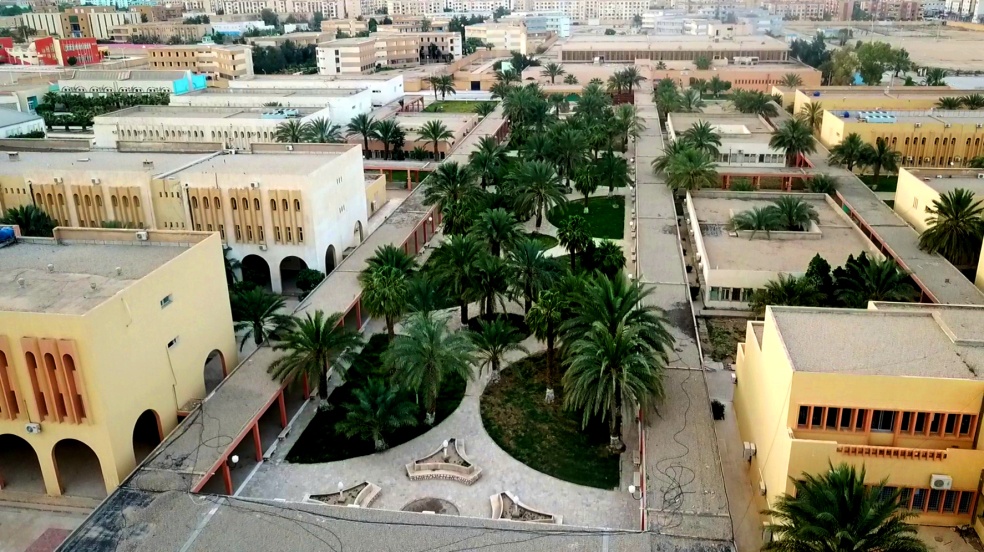 Architect’s mission
In Algeria, architects are used by :
  - private individuals because building or renovating is one of the most important decisions in their lives and those of their families. 
- Institutionnal actors :
Administratives, local consillors.
Economical agents : (Retailers, manufacturers, developpers, etc.)
Architect’s mission
As well designing up  architectural projects, architects are qualified to intervene at all stages of a project, from design to completion:

 - Choice of site - Architectural design - Building expertise - economic evaluation of buildings.
Architect’s mission
The architect's assistance is required to design up the architectural project for which a building permission “ رخصة بناء” is sought.
 Architects are also asked to deliver permissions of demolition and permissions of subdivision (land lots).

The architect responds to the expectations of each user while ensuring that the collective interest is respected.
Architect ensures also several other missions like financial expertise on buildings and administrative procedures like call of tenders (avis d’appel d’offre), etc.
Building projects : Actors, responsibilities and intellectual property
The act of construction brings together three main actors: :
The architect (Project manager/maître d’oeuvre) is commissioned by the 
client (Project owner- maître d’ouvrage) to design the architectural project.
The project is then built by the Building Contractor/Entrepreneur.

The architect (project manager) is the artistic creator owner of the work of art.  He holds the intellectual property of the project as  a work of art.
Building projects – Actors, responsibilities and intellectual property
Mission statement:
	designing plans and directing the creation of architectural works on behalf of the client, in accordance with guidelines known as specifications :
This project contains : plans and written documents to define the layout of the buildings, their composition, their organization and the expression of their volume, as well as the choice of materials and colours.
Architect ensures also the supervision of the building site (suivi de chantier).
Architect holds the civil liabiability of the building (la responsabilité civile).
Building requirements
Architect’s work satisfaction is a factor of:
     - Quality
     - Performance
     - Economy 

He guarantees the customer:
Quality of design and building,     
The best balance Quality/cost including significant savings.
Course summary
Introduction to architecture :
Architecture as shelter, as living environments, as a mission and as a place.
Defintions of architecture : Art and/or Science.
Explore of definitions of dictionnaries, architects and theoritians : Vitruvius, Le Corbusier, Luis Kahn, Goethe.
Architecture as a complex discipline : Environment, society, aethetics.

Missions of Architect (Architect as a Profession).
Quizz – Q1
Respond to the following questions :
Classify the following words in accordance with Architecture meanings below :
Hostile natural environment
Impressive façade!
We have to find place to settle down!
Your kitchen is so functionnal space
I like to work in this office
I love this Heritage building
This corner reminds me great childhood sovenirs.
Architecture meanings :
As shelter ……………
As living environment …………….
As a mission ………………..
As a Place …………………
Quizz – Q2
Among these personnalities who defined Architecture in relation to music ?
Le Corbusier
Franck Lloyd Wright
JohannWolfgang von Goethe
Vitruvius.
What was the definition of Architecture by LeCorbusier ?
………………………………………………………………………………………………………………………………………………………………………………………………………………………………………………………………………………………
Quizz – Q3
Is architecture an art or a Science ? Explain.
………………………………………………………………………………………………………………………………………………………………………………………………………………………………………………………………………………………
Quizz – Q4
What are the three stackholders of any building act ?
Project M………..
…………..
……………
Who holds the civil reliability in the building act ?
……………………………………………………………………………………..
Quizz – Q5
What are the three stackholders of any building act ?
Project M………..
…………..
……………
Who holds the civil reliability in the building act ?
……………………………………………………………………………………..